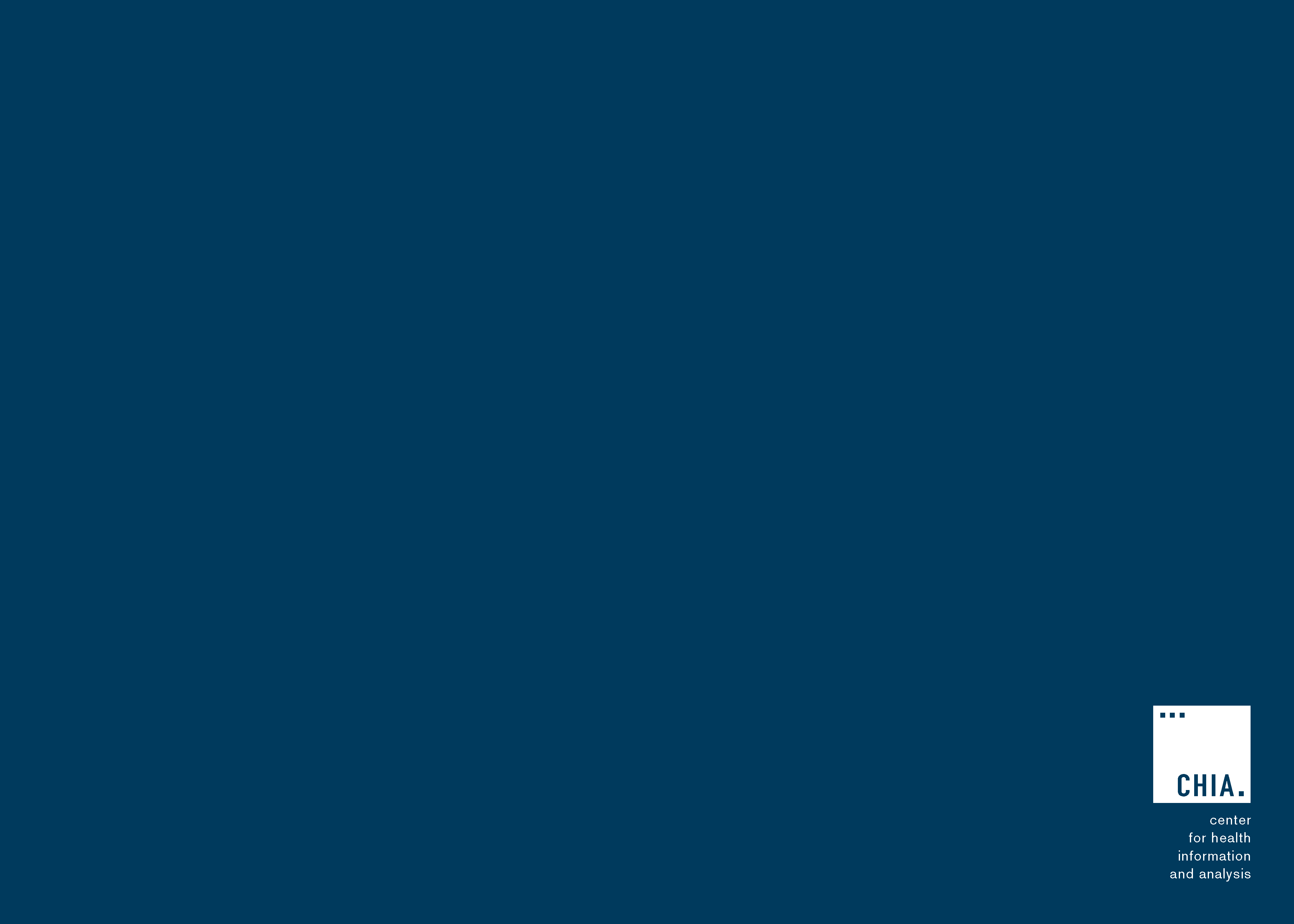 Massachusetts All-Payer Claims Database:Technical Assistance Group (TAG)
November 12, 2019
Agenda
MA APCD – 2019 Submission Guides Implementation

Enrollment Trends

DOI Reporting

Questions
MA APCD 2019 Submission Guide Updates
Use new File Secure application prior to sending V2019 test or production files.

Payers should submit any updated variance requests to their liaison before sending production data.

Submission guide changes effective for July, August and September 2019 production data were due by October 31st.

Any resubmissions of older data must be in Version 2019 submission guide format.
MA APCD Intake Version 2019
Enrollment Trends Update
The next edition of Enrollment Trends, sourced from September 2019 MA APCD Member Eligibility data, is scheduled to be released in February 2020.

Where populations cannot be sourced from the MA APCD, some payers will be asked to provide supplemental enrollment data by November 15, 2019.

Payers will be sent MA APCD-sourced enrollment counts for review in early December 2019.

For questions on Enrollment Trends: Contact your CHIA liaison and Lauren Almquist at lauren.almquist@state.ma.us
Enrollment Trends Timeline
DOI Reporting
Q3 2019 HMO Membership reports – in process. Will be sent to select payers soon.

Claims/Utilization reports:
First production run will use data through September 2019.

DOI sent notice to certain payers regarding switch to APCD as the source for these reports on 11/1.
Next Meetings
December 10, 2019 @ 2:00 pm

January 14, 2020 @ 2:00 pm
Questions?